Xylem AnalyticsEnvironmental Monitoring Systems & Solution
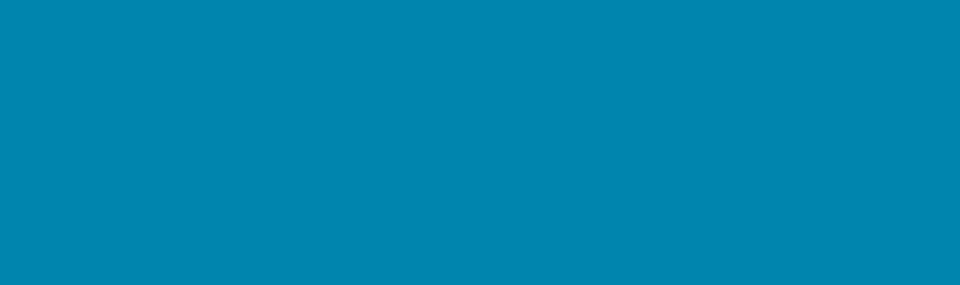 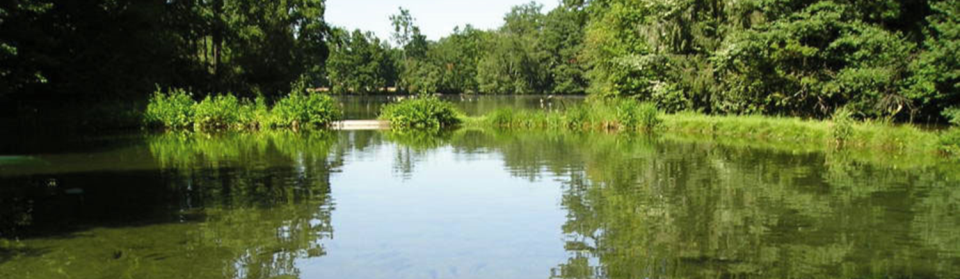 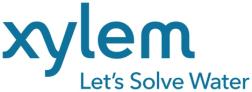 Water Infrastructure :
Water Transport
Water Transport
Drivers
Water Treatment
Depleting Water Supply
Tightening Regulations
Aging Infrastructure
Water Pollution  
Climate change
Water Sources
Water Usage
Wastewater Treatment
Wastewater Transport
Water Transport
Water is a key sustainability issue.  Xylem is a water technology company.
[Speaker Notes: We span the water cycle

Xylem has product and application expertise that span the entire water cycle, which can be broken down into two halves - water infrastructure and water applications.  

Having a huge footprint on both sides of the water cycle gives us a balanced portfolio and presents opportunities for us to create solutions for customers no matter where they are in this loop.
 
On the Water Infrastructure side of the water cycle, we are helping customers collect water from a source and distribute it to users, and then helping them return wastewater back to the environment. This involves three closely linked applications – transport, treatment and testing of water – for two types of customers:  public utilities and industrial facilities.

On the Applied Water side of the water cycle, we are focused on all the applications – or uses – of water in our daily lives.   The customers here can be put into three major categories:  Building services (residential, commercial), industrial and agriculture.]
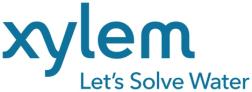 Xylem Analytics Overview
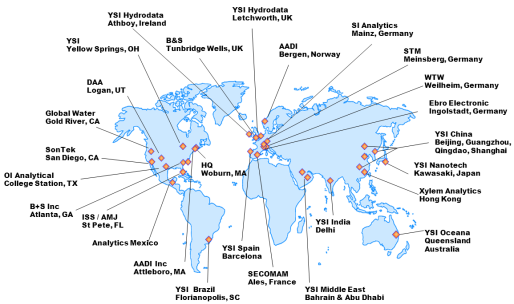 $300m in revenue
1,200 Employees worldwide
Headquarters-Woburn MA
Analytical Solutions for Water
World class brands
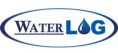 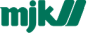 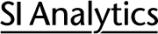 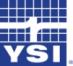 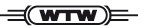 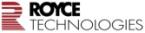 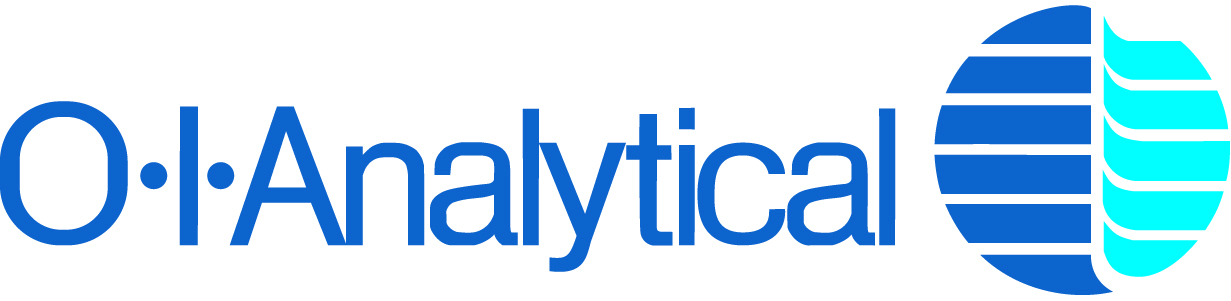 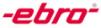 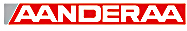 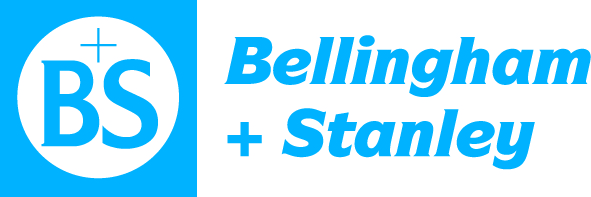 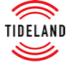 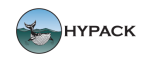 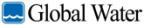 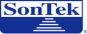 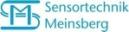 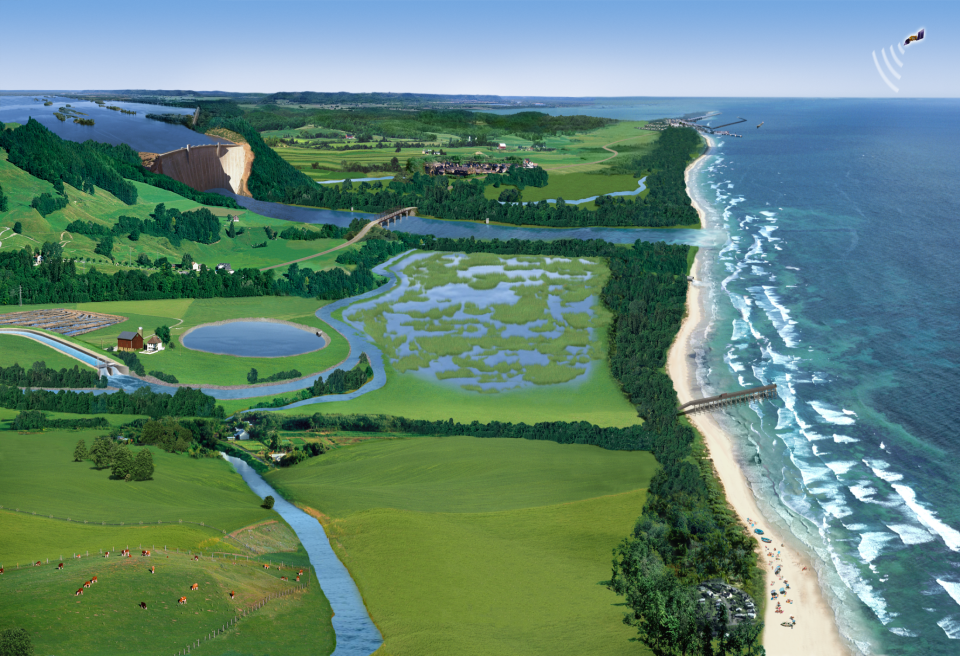 Surface Water Monitoring
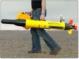 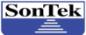 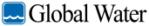 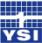 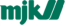 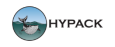 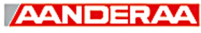 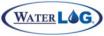 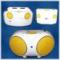 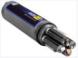 Coastal Monitoring
River Monitoring
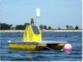 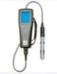 Lake Monitoring
Wetland Monitoring
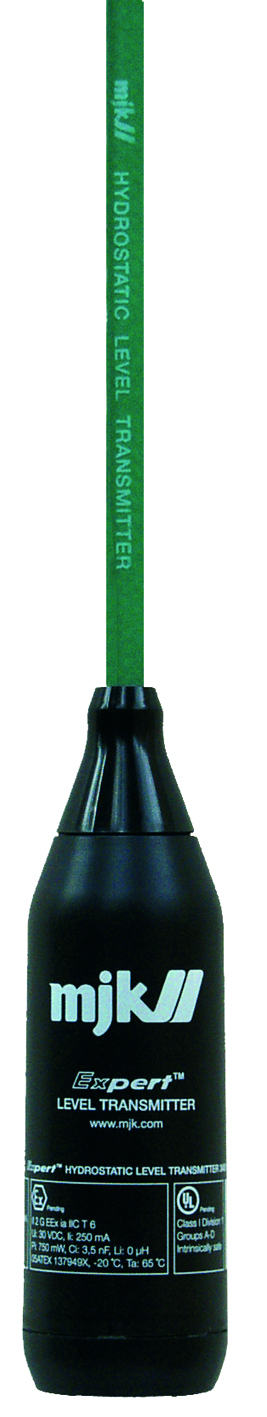 Flood Monitoring and early warning
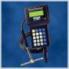 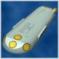 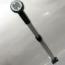 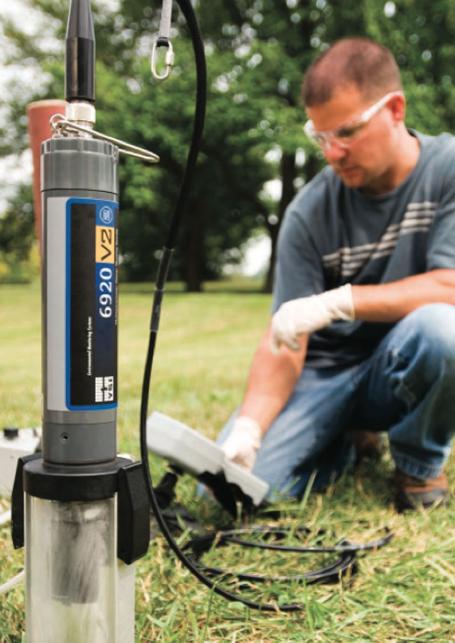 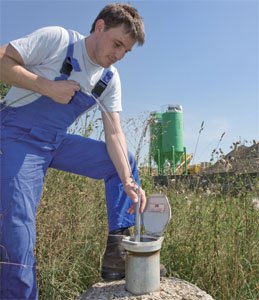 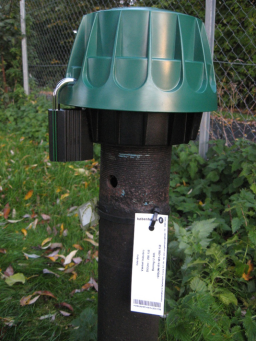 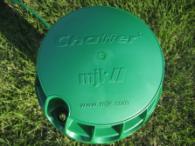 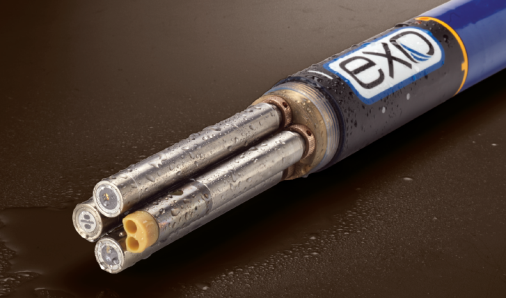 Ground Water Monitoring
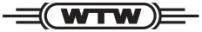 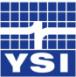 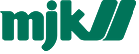 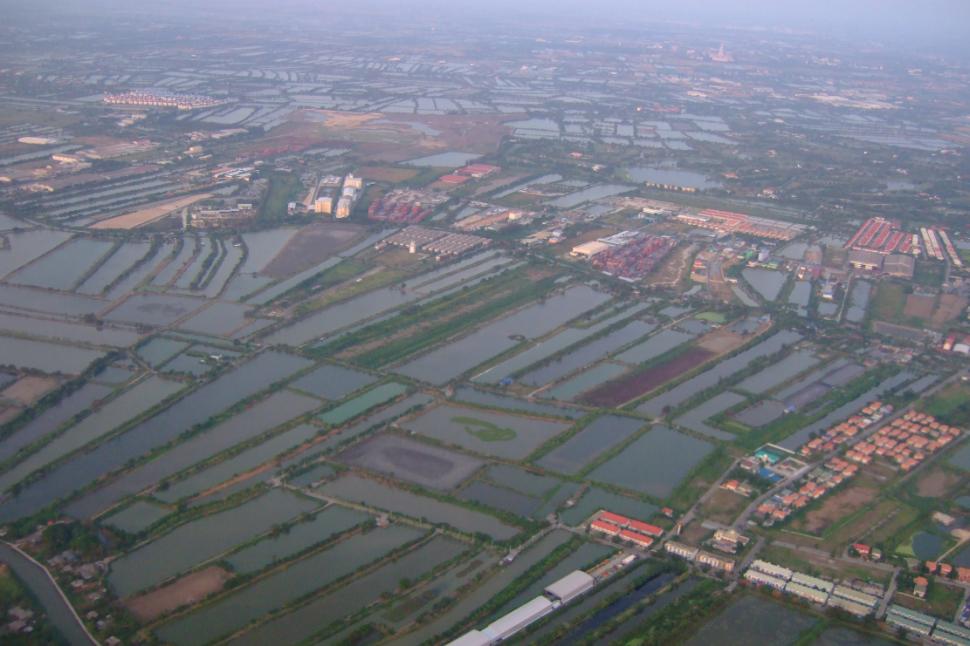 Irrigation & water channels
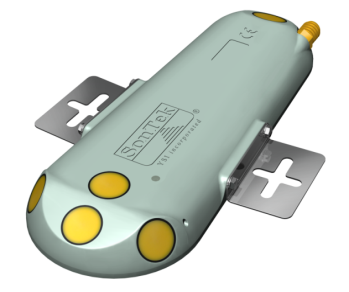 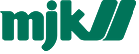 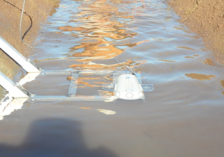 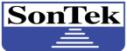 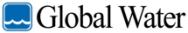 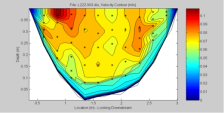 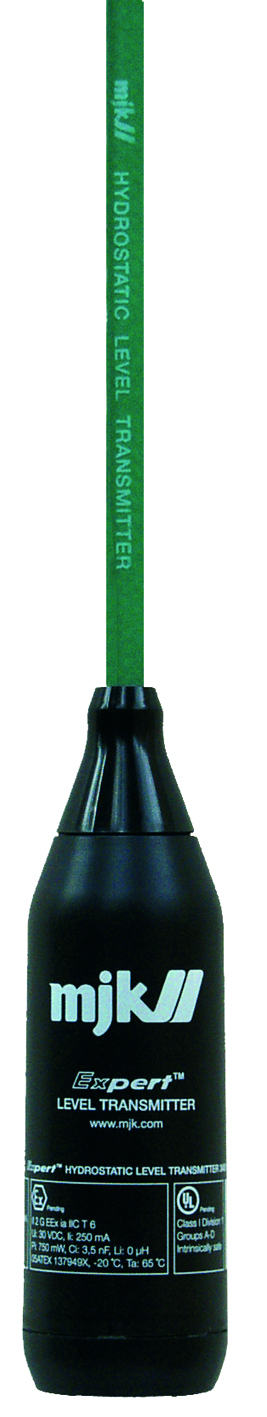 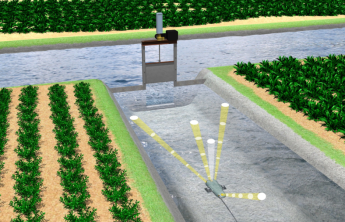 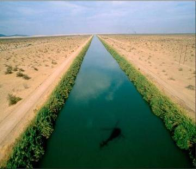 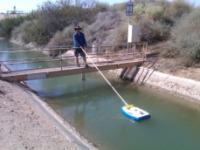 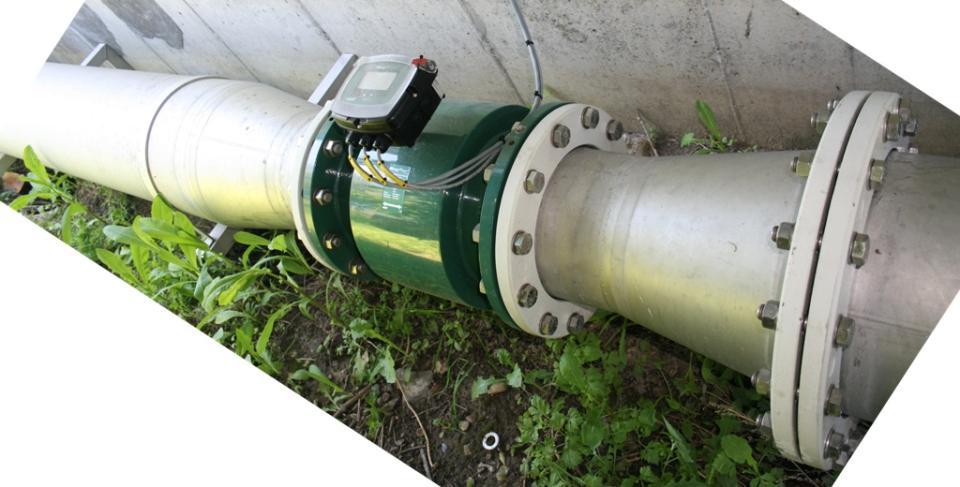 Drinking Water & Water Reservoirs
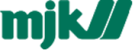 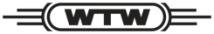 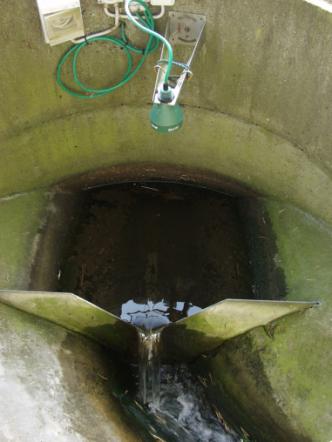 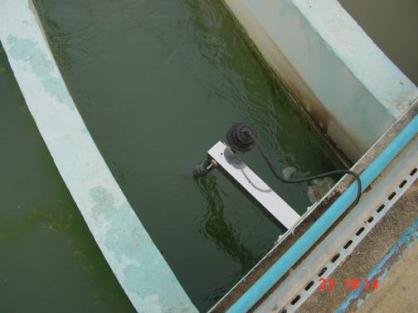 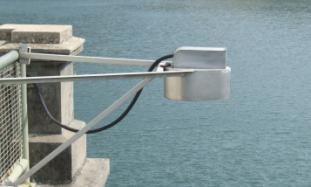 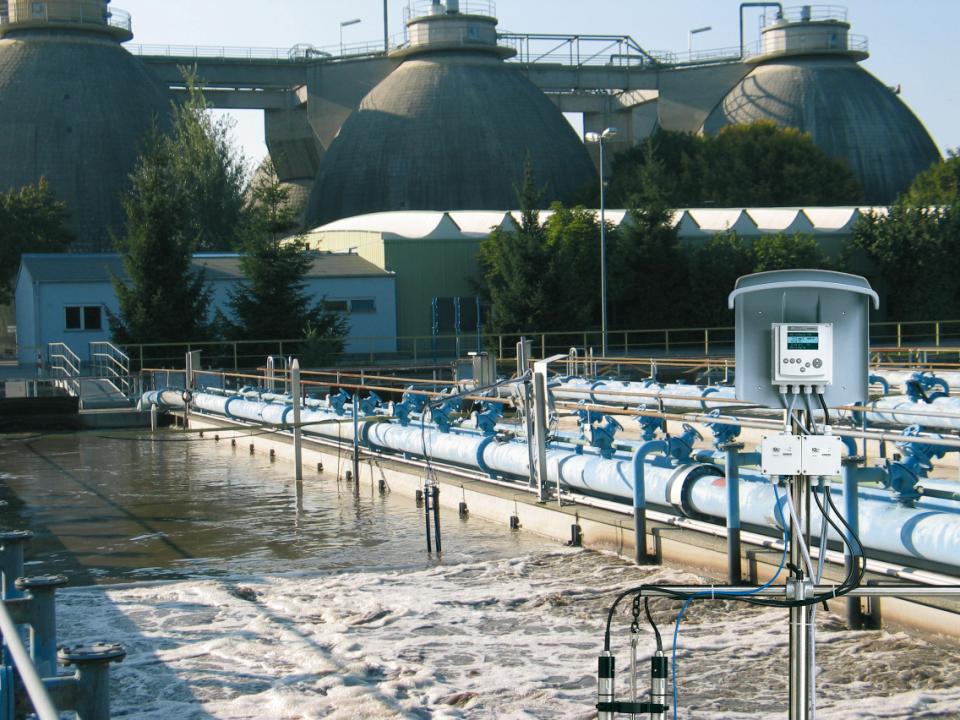 Waste Water Monitoring and Control
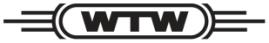 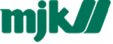 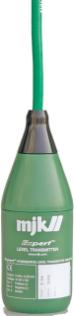 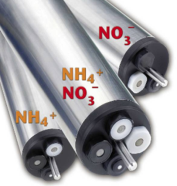 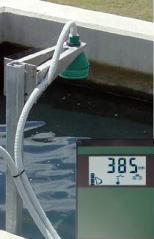 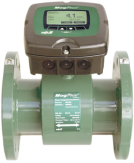 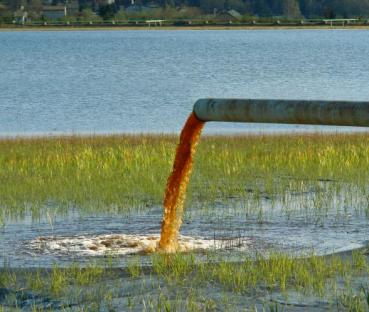 Effluent & River Monitoring
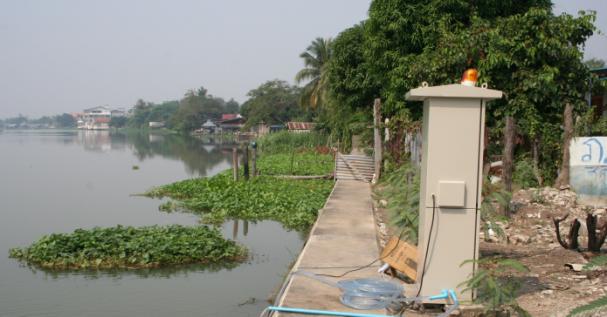 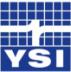 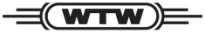 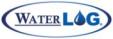 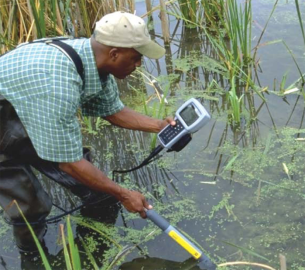 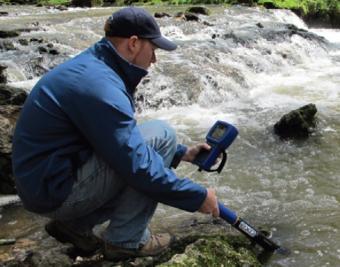 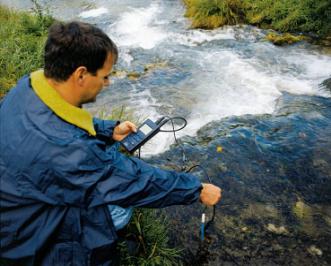 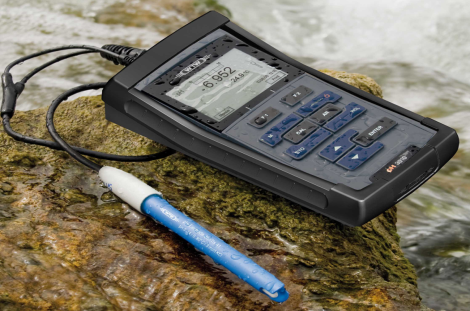 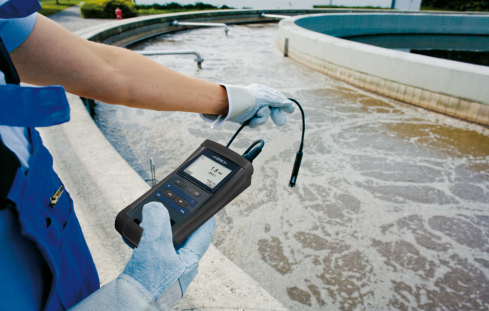 Water Lab-Analysis
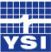 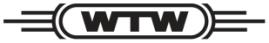 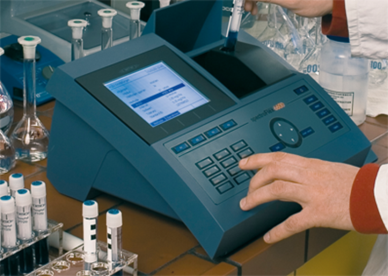 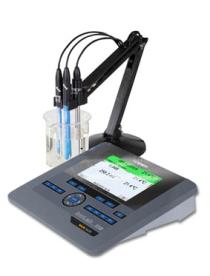 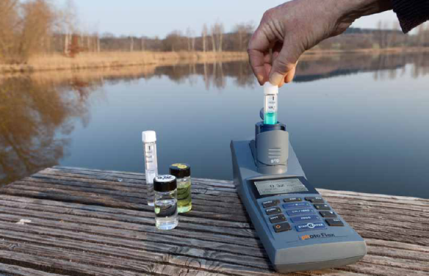 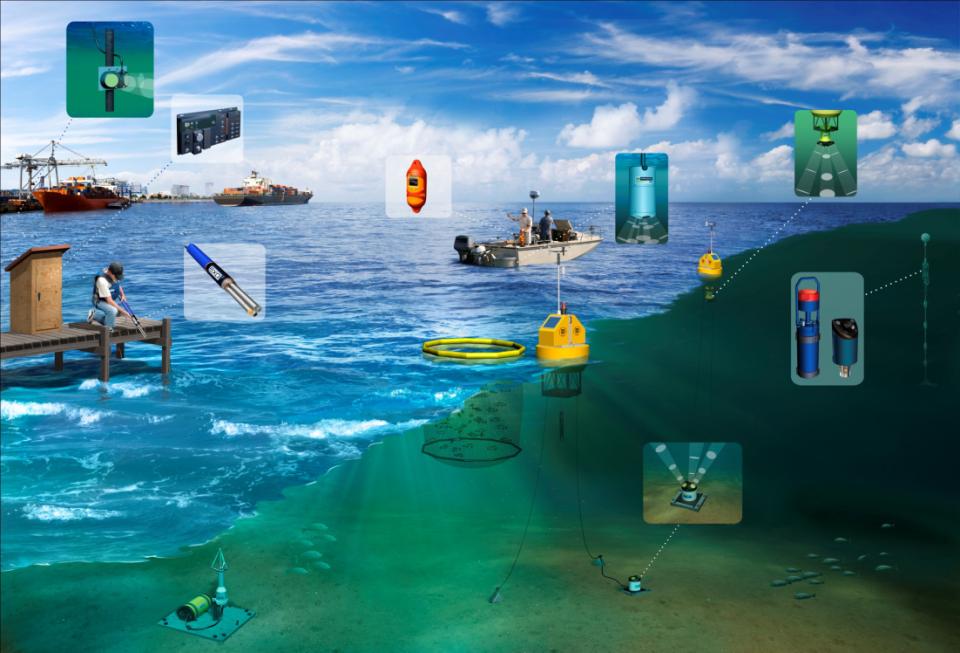 Sea Water Monitoring
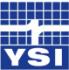 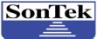 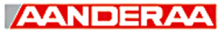 Sea Water Monitoring
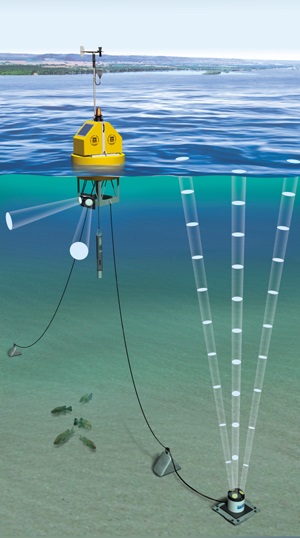 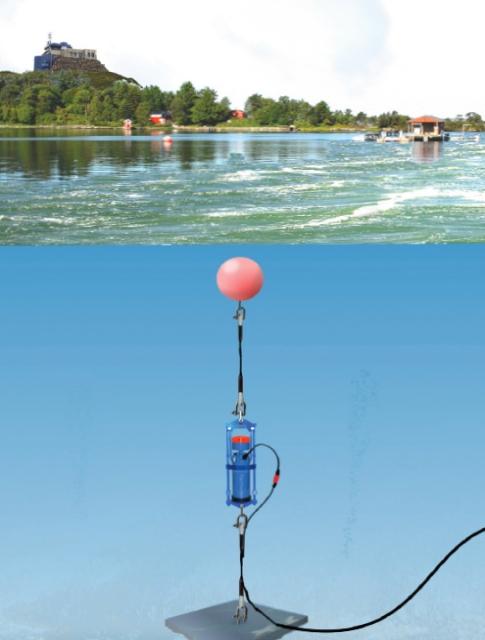 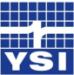 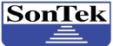 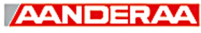 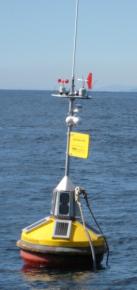 Oceanography
Coastal Monitoring
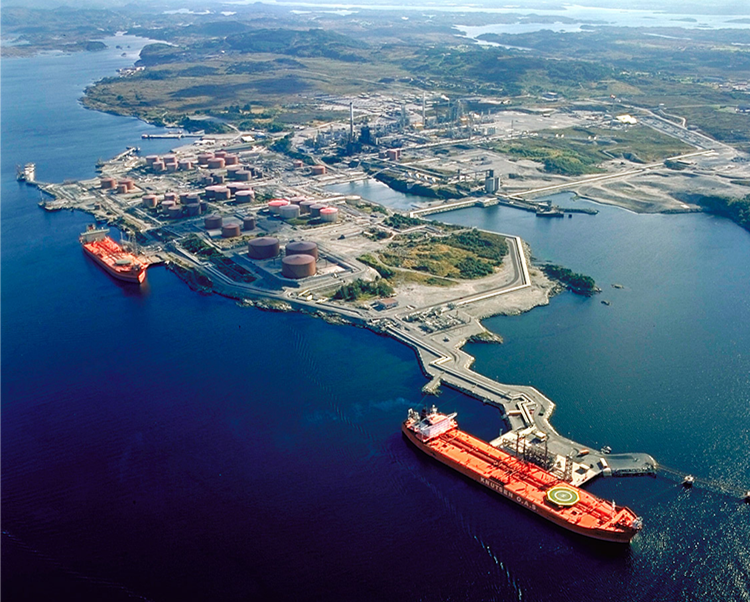 Harbor control
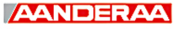 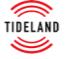 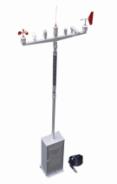 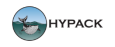 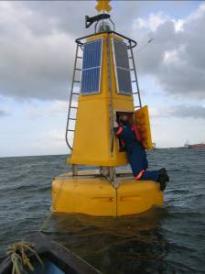 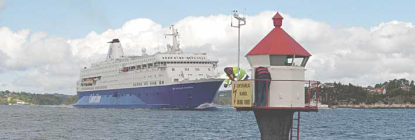 Systems for Hydrology
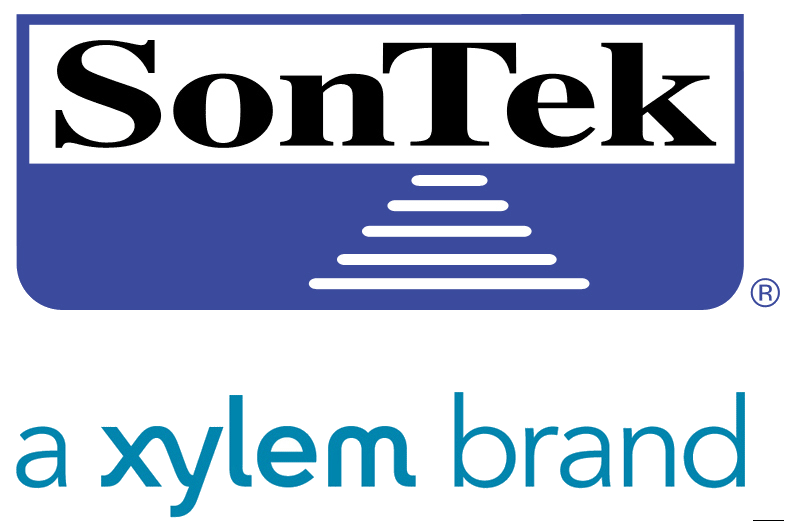 Wading Measurements - FlowTracker
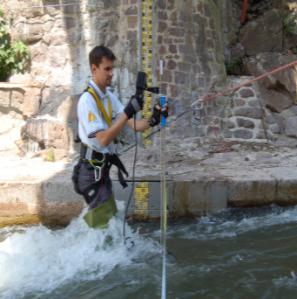 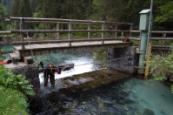 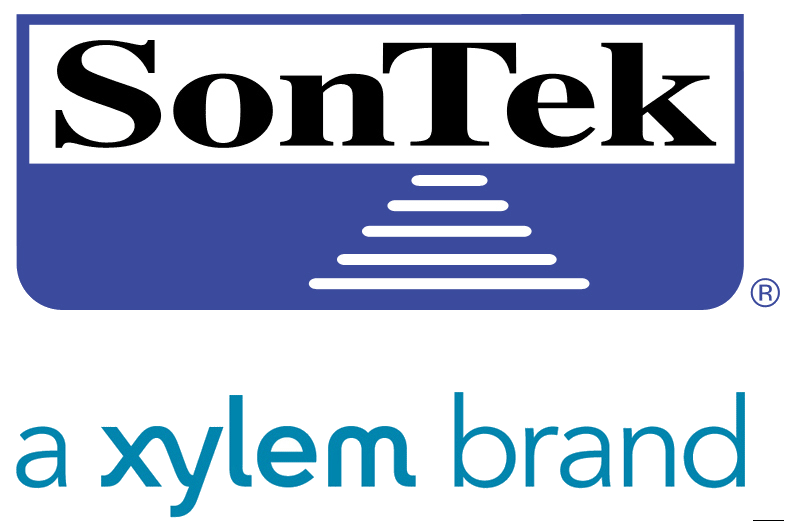 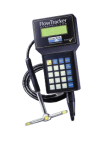 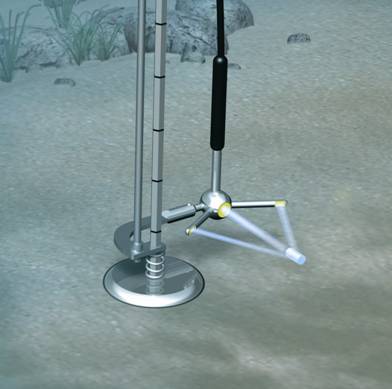 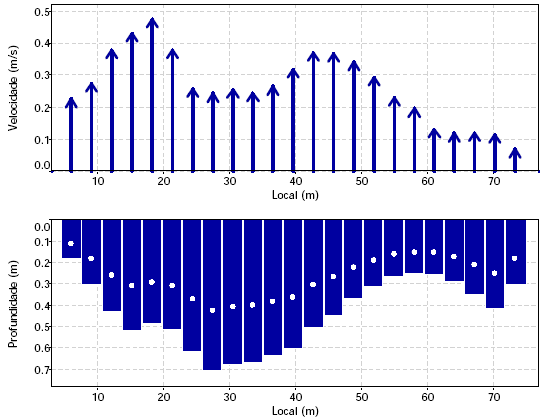 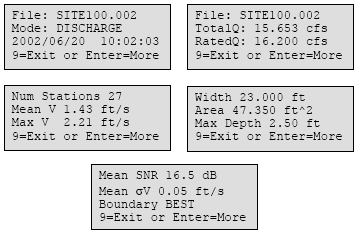 Wading Measurements
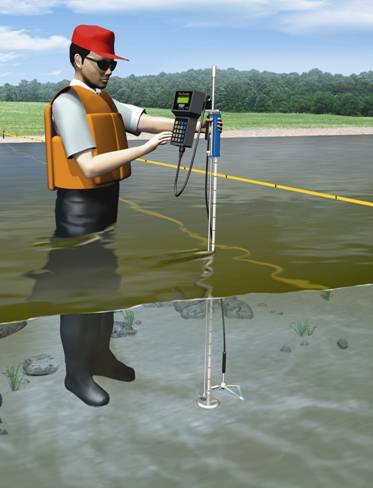 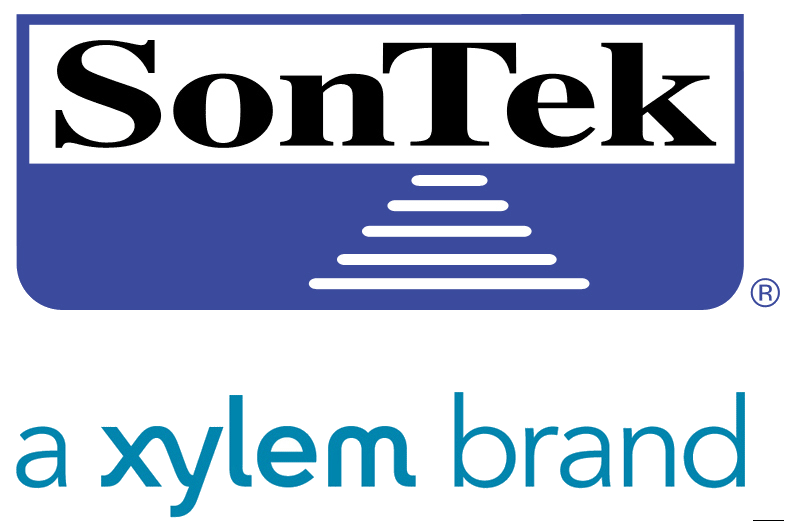 Floating platformstethered boats
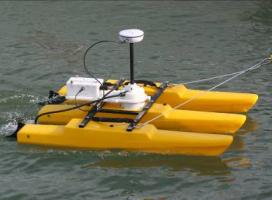 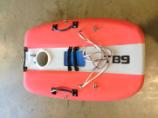 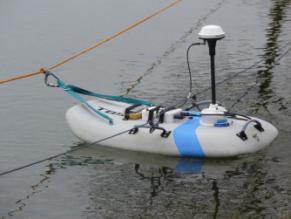 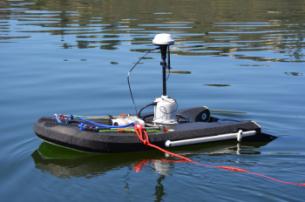 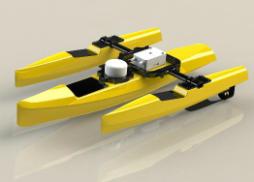 Torrentboard 
Std & Mini
Europe
Hydroboard II 
USA
OceanScience 
Tri-hull - USA
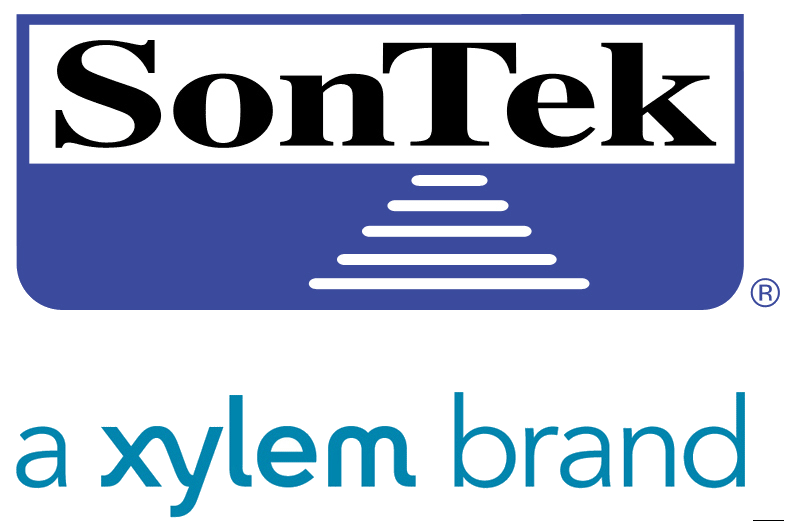 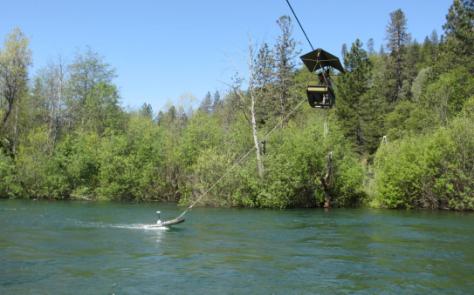 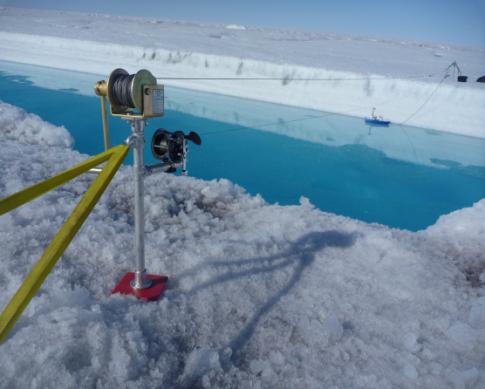 Cableway I
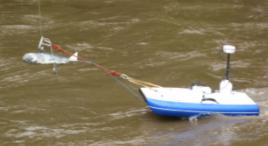 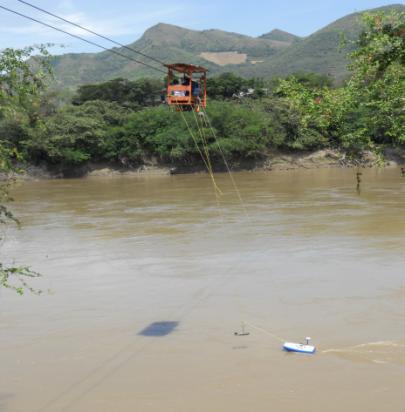 Cableway remote controls
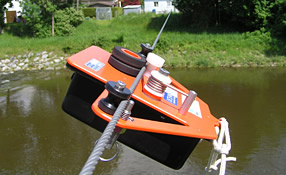 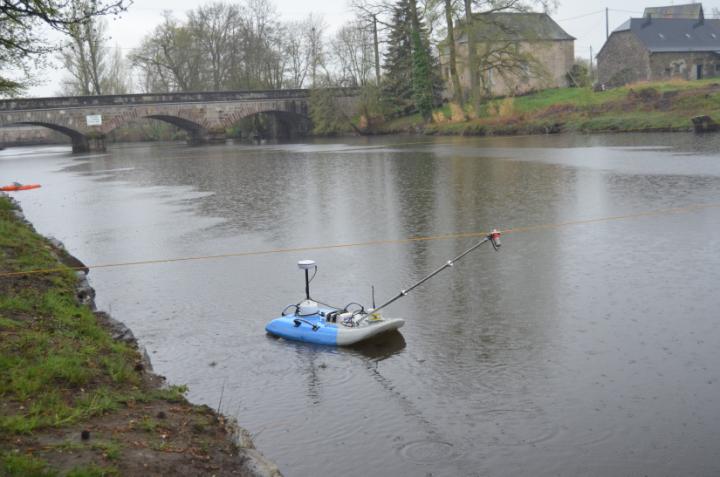 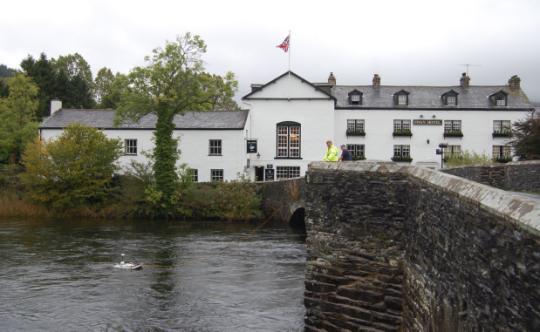 Bridge
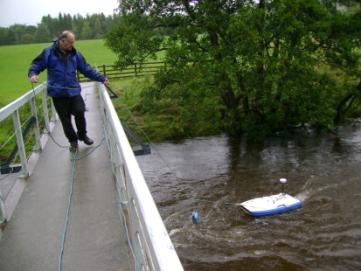 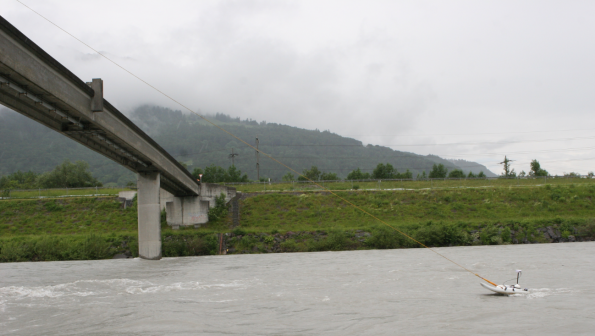 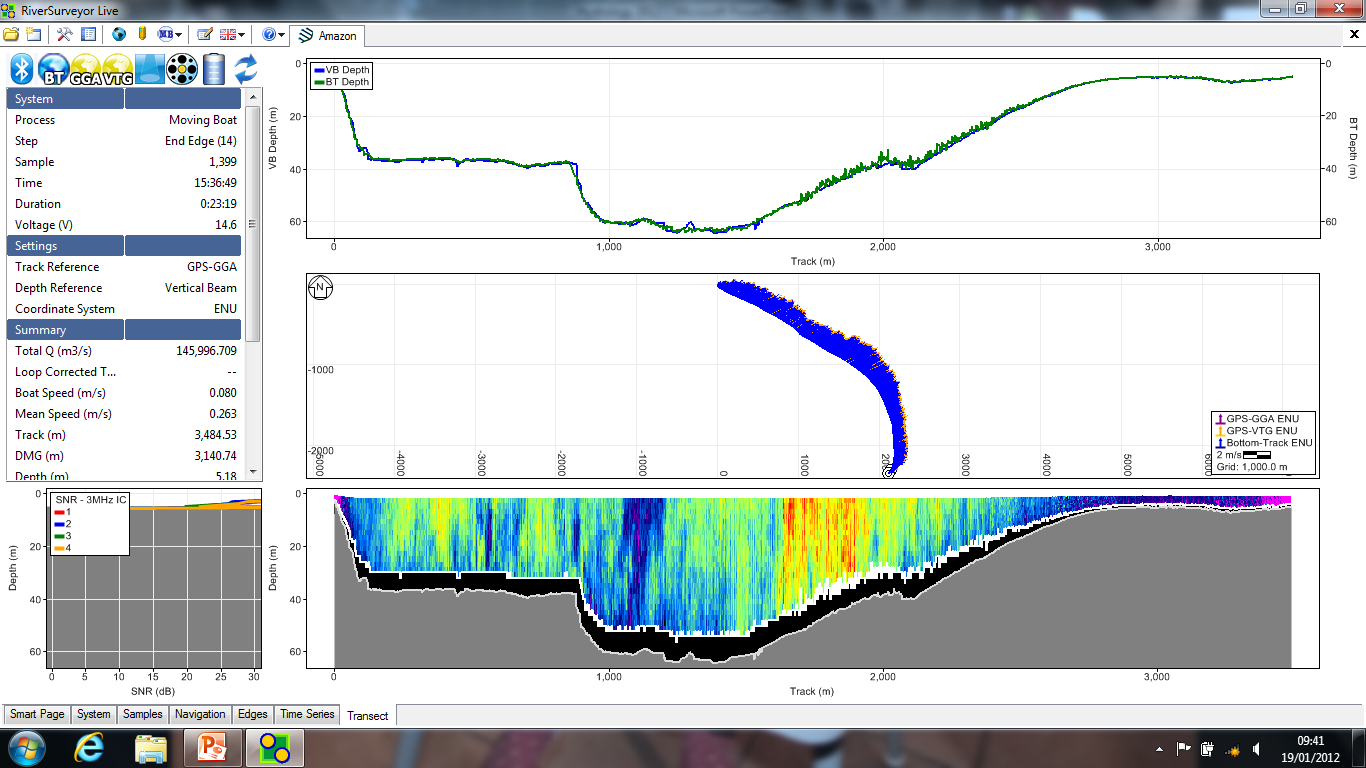 BATHYMETRIC MAPPING
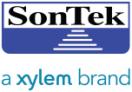 Hydrosurveyor M9:
Bathymetric mapping of reservoirs, lakes, rivers
Velocity mapping
Understand sediment build-up in reservoirs
Measure erosion downstream of dams and bridge pilings
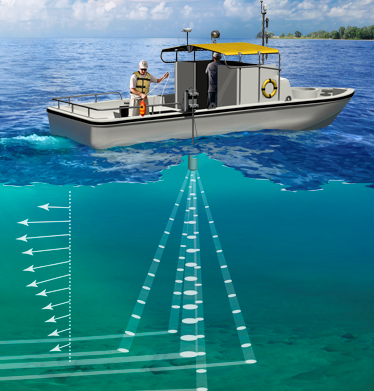 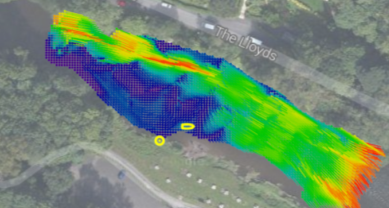 [Speaker Notes: Let's Solve Water: Our Tagline and Our Goal

Water is the global challenge that will define the 21st century.

Many people around the world live and work in areas that are either experiencing or facing threats to their water supplies and water security. 

Water scarcity is reaching crisis proportions.  Environmental issues – including droughts and pollution – and aging infrastructure, such as leaking pipes and inefficient pump systems, are accelerating the problem.  

At the same time, population growth and urbanization are creating increased need for the shrinking water resources.  It's a supply-and-demand challenge on a global scale, and the issues that are causing it are complex, urgent and interrelated. At Xylem, we have the size, scope and focus to address this challenge.

Many of our competitors have businesses in other markets, but we are a "pure play" water technology company.   We are focused on solving customers’ pressing and long-term water issues.  And that focus is and will be a strength for our company going forward.

Xylem is uniquely positioned to address complex water issues.]
Continuous Velocity and ‘Flow’ Measurement
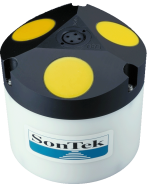 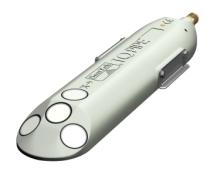 IQ Pipe
Argonaut XR
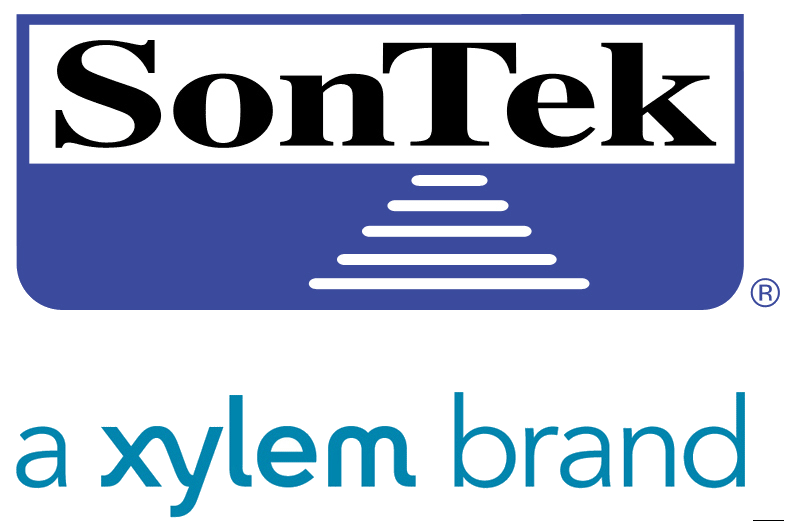 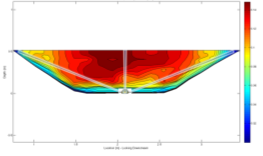 SonTek IQ – example installations
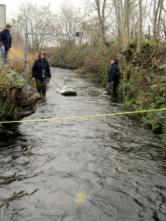 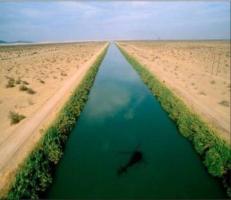 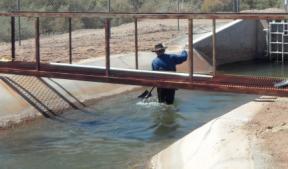 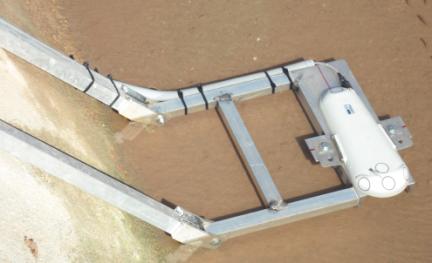 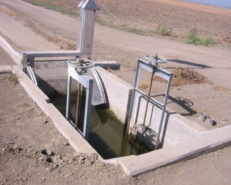 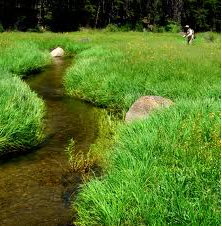 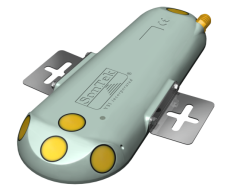 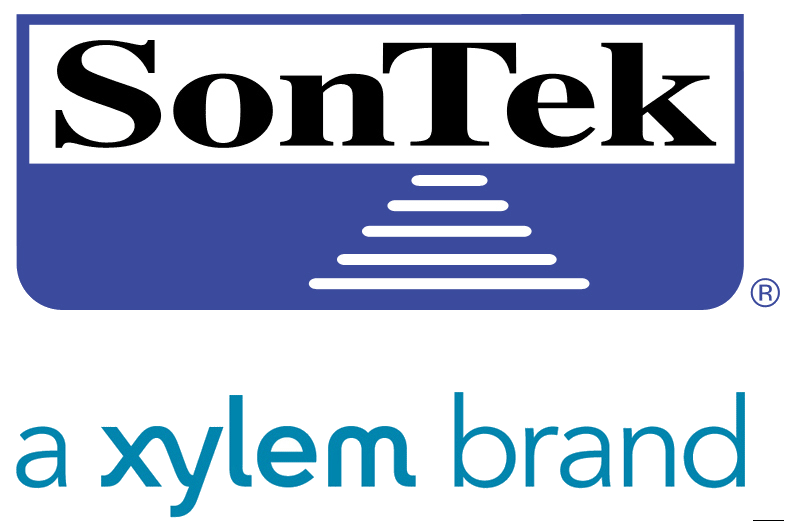 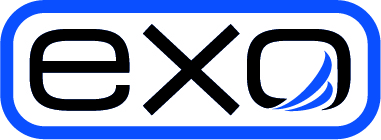 breaking the SONDE barrier
EXO
Advanced Water Quality Monitoring Platform
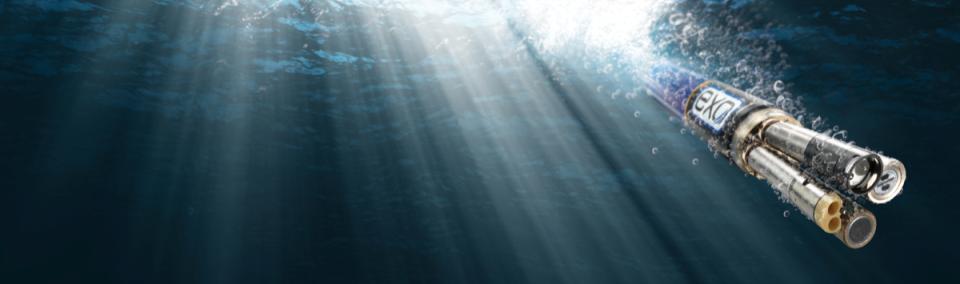 3-5-2012
[Speaker Notes: YSI’s new advanced sonde platform]
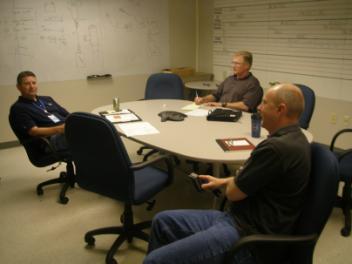 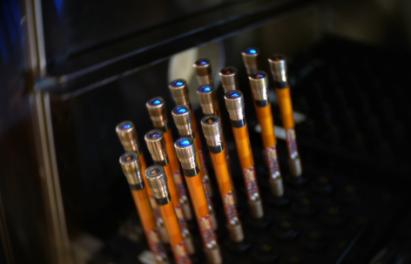 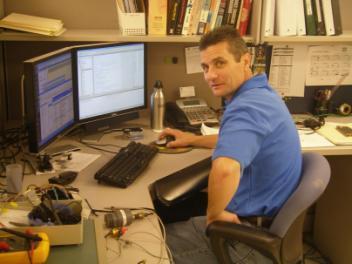 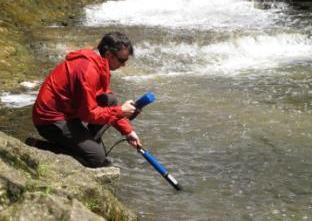 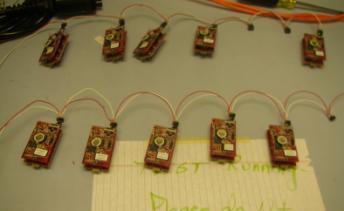 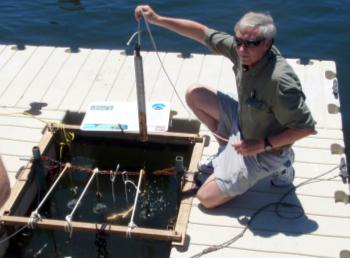 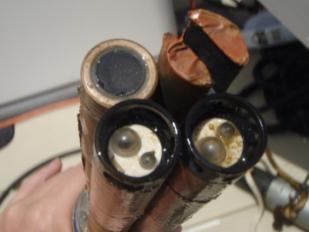 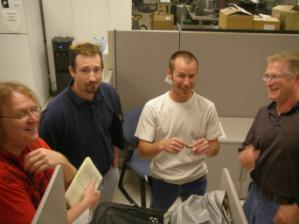 [Speaker Notes: EXO represents the work of over 30 engineers over 3 years.  
We did not “redesign” a sonde, we started from scratch and worked with customer feedback and our own experience. We’ve found plenty of new materials that are better suited for long-term monitoring.]
EXO Sondes
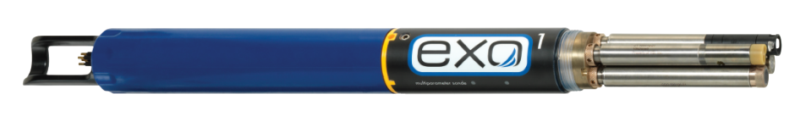 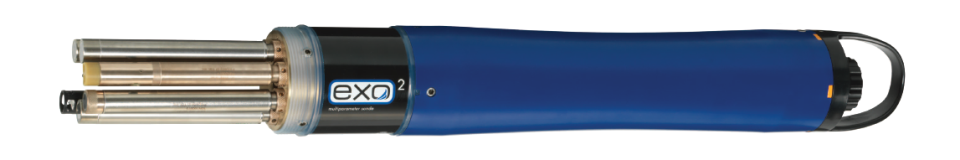 [Speaker Notes: EXO1: Sampling and ground water Product, 4 ports
EXO2: Continuous Monitoring Product, 6 ports plus wiper port and AUX port  (AUX port still under development, at launch March 2012 will have limited functionality; in the future adapters for third-party sensors will be supported.)

Double O-Ring Seals throughout
Wet-mate connectors throughout
Durable Xenoy Material
250m Depth Rating on all sensors and probes]
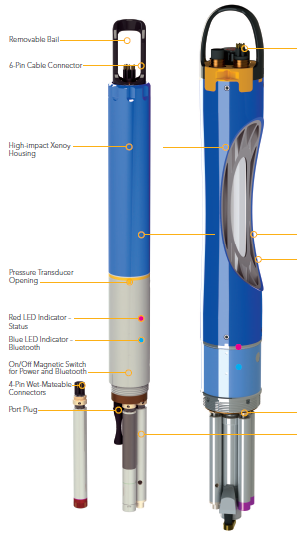 Inside
28
[Speaker Notes: Metal Bulkhead (no stripping threads) and the sensor threads are replaceable
D-Batteries (2 and 4) 
Built-in Bluetooth Communications
Magnetic Radio Switch
Visual State Indicators (blue and red lights) – On, Off, Logging Enabled, Bluetooth connected, Errors
Smart Ports
Data Logging – Standard
Batteries – Standard

(No Vented Level Sondes at release, other depths are ordered with the sonde – 10 meter, 100 meter, 250 meter)]
Features You’ll Find Only with EXO
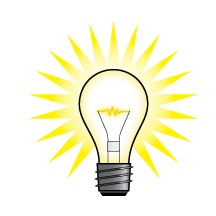 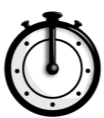 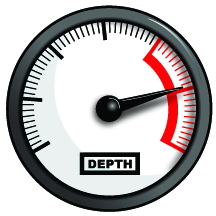 Titanium Sensors
with wet-mateable connectors and welded seals for deeper depths
Auto-recognition
and set-up of all sensors with
background data routing
Assisted Calibration
Graphical KOR software speeds the calibration process while reducing reagent consumption
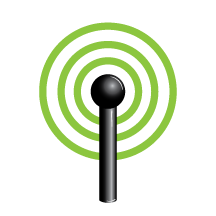 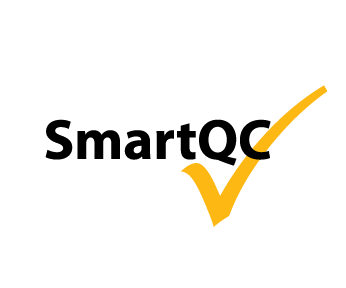 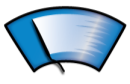 Smart QC
Automatically checks for faults and errors to ensure successful
deployments
Cable-free Operation
through the use of wireless communications
Biofouling Protection
with copper-alloy components and anti-fouling wipers
29
[Speaker Notes: Please promote these features to build a brand around these lock-out specs.]
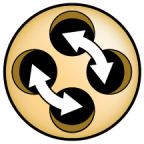 Smart Ports
Flexible: ANY SENSOR, ANY PORT
Protection: AC Capacitive Coupling protects electrical circuitry
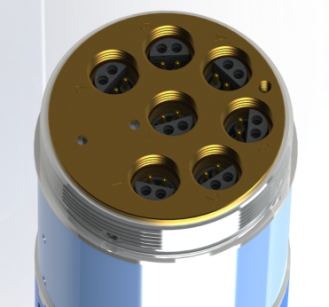 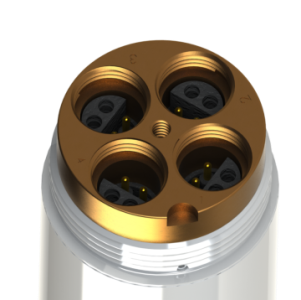 [Speaker Notes: Every Port is Identical – Any sensor can be installed into any port 
(Except the AUX port and power/comms port)
Improved sonde flexibility
Illustrate capacitive coupling.]
Smart Sensors
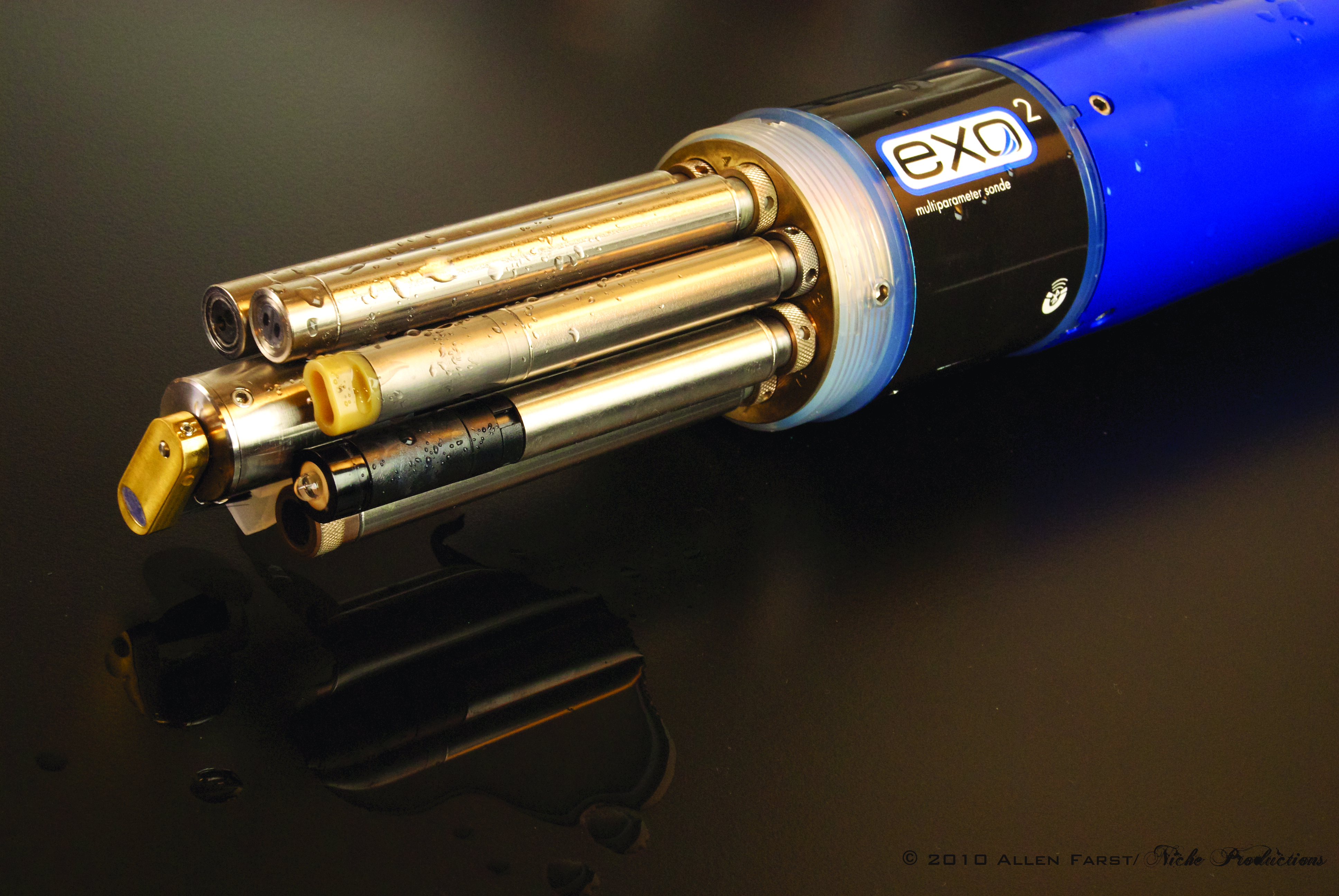 [Speaker Notes: All specs will meet or exceed YSI current standards
Smart Sensors
	Each sensor will have factory calibrations so all will have exact same range and relative readings
	Metadata
	Cal Data
	Firmware
Each Sensor is same length so measurements taken at exact same depth. Important for micro-structures!  (depth sensor is offset)
User-replaceable locking nuts if stripping or damage occurs]
Introducing the YSI ProDSS
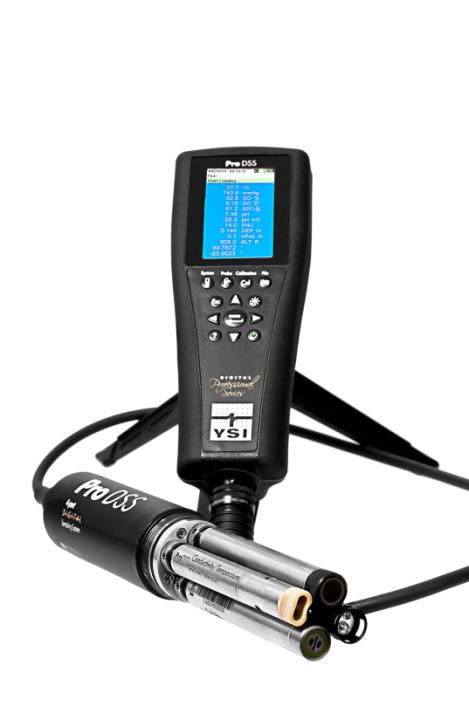 Hybrid of market leading YSI Pro Series and YSI EXO sonde technology
Digital smart technology from the EXO
Same case design as Pro Series except with a black keypad
Proven case design is waterproof (IP67 rated), with or without battery cover or cable connected
Rubber over mold for better grip
Easy to hold, light weight and allows for one hand operation
Multi sensor calibration
3 year handheld warranty
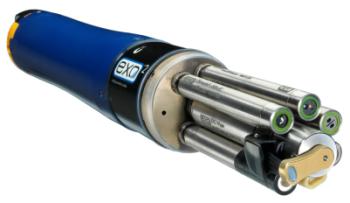 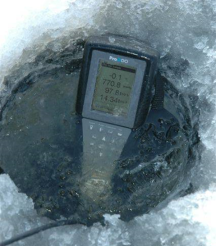 32
ProDSS – a mix of two technologies
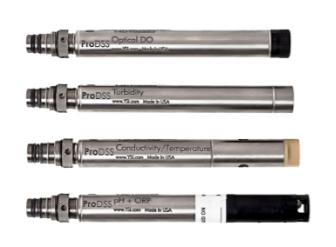 Smart, digital sensors – plug and play, automatically recognised by ProDSS handheld and enabled on display
Field worthy – titanium, laser welded sensors are rugged for the field
Replaceable tips lowering operational costs
2 year warranty on sensors, 1 year warranty on pH and pH/ORP sensing modules and 6 months on Ammonium, Nitrate and Chloride sensing modules
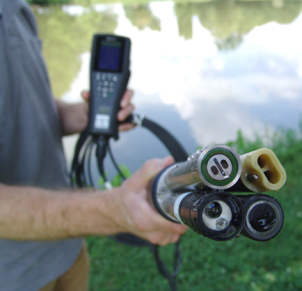 33
ProDSS – field worthy
IP67, waterproof
Durable cable carries 2-year warranty
No plastic connectors! Metal – military spec, locking cable connector and titanium retaining rings on sensor connector are made for the field. 
GPS optional – log GPS coordinates with data for mapping in KorDSS
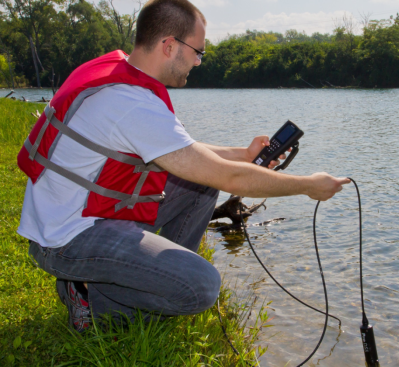 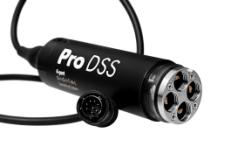 34
ProDSS – Smart handheld
On-screen help function
Real-time graphs
Multilingual
Large, non-volatile internal memory
> 100,000 data sets
Logging modes: single or continuous
Data tagging options:
100 site lists (station 1, station 2)
100 data ID tags (for example, project ID or other descriptor)
400 glp (good laboratory practice) calibration records
Proves accurate calibration and therefore functional sensor and accurate data collection
Password protection available 
Improved autostable feature
Select % or absolute value change
Select number of samples needed to meet requirement
On-screen indicators
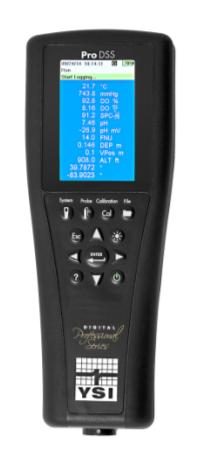 35
Xylem Analytics - Capabilities
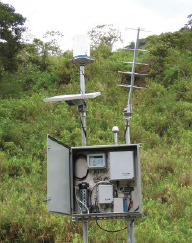 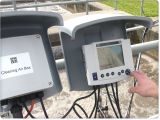 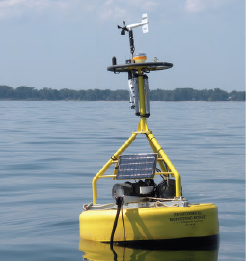 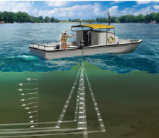 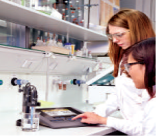 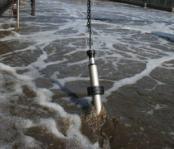 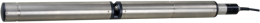 End User		: INDIRA GANDHI NAHAR PROJECT (IGNP)Contractor		: MECHATRONICS SYSTEMS PVT. LTD.
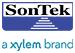 Project 			Canal Flow Monitoring Project

Location			Rajasthan

Technology		Acoustic Doppler Technology
 
Xylem Offer		SonTek Acoustic Doppler Technology 					based flow Monitoring at 96 locations with 				4 M9s
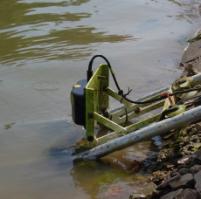 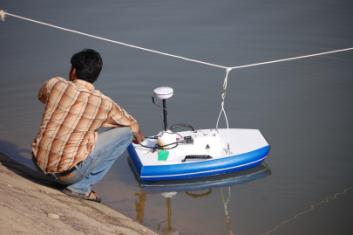 End User		: CENTRAL WATER COMMISSIONContractor		: ESSEL SHYAM TELECOM LTD
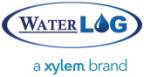 Project 			CWC TELEMETRY PROJECT

Location			India

Technology		INSAT based TDMA Transmission
 
Xylem Offer		230+ units of WaterLOG make 						Dataloggers with INSAT transmission 
				based on TDMA technology
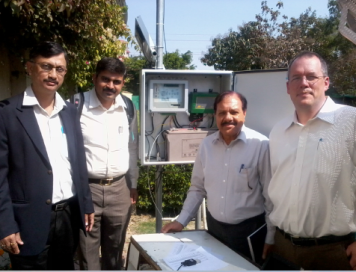 End User		: MAHARASHTRA WATER RESOURCE DEPT.Contractor		: MECHATRONICS SYSTEMS PVT. LTD.
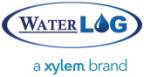 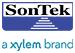 Project 			RTDAS for Krishna & Bhīma River Basins

Location			Maharashtra

Technology		Data Acquisition & Acoustic Doppler
 
Xylem Offer		240 units of WaterLOG make 							Dataloggers, 16 Bubbler Sensors, 3 
				SonTek M9s
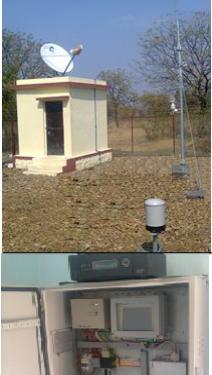 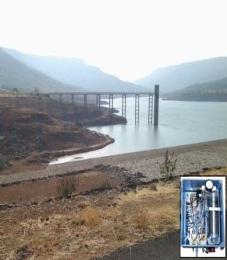 End User		: NATIONAL INSTITUTE OF OCEAN TECHNOLOGYContractor		: ELEKTRONIK LAB, CHENNAI
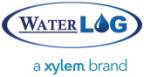 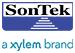 Project 			Kalpasar baseline Survey Project

Location			Gujarat Coast

Technology		Current, Tide and Weather Monitoring
 
Xylem Offer		28 Tide & Weather Stations, WaterLOG					12 SonTek Argonaut MDs
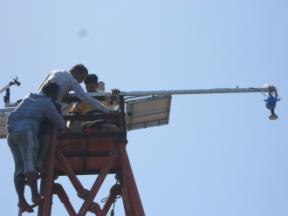 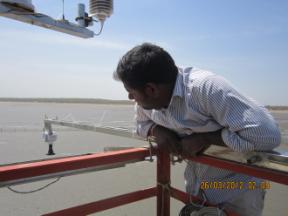 End User		: CHILIKA DEVELOPMENT AUTHORITYContractor		: ELEKTRONIK LAB, CHENNAI
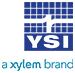 Project 			Water Quality Monitoring Buoy System 
				with GSM/GPRS Telemetry and Related 					Services for Chilika Lake

Location			Orissa 

Technology		Water Quality Monitoring buoys with 					telemetry to shore station
 
Xylem Offer		10 EMM 68 Buoys with 2 spare sonde
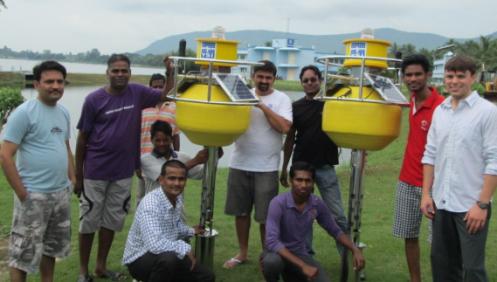 End User		: 	CENTRAL RESEARCH INSTITUTE FOR 
					DRYLAND AGRICULTUREContractor		: 	NATIONAL COLATRAL MANAGEMENT SERVICES LTD
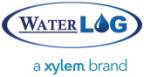 Project 			National Initiative on Climate Resilient 					Agriculture – AWS 

Location			India

Technology		Weather Monitoring with GPRS Commn
 
Xylem Offer		100 WaterLOG Weather Stations
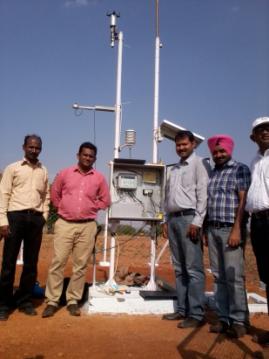 End User		: 	NATIONAL CENTRE FOR SUSTAINABLE 
					COASTAL MANAGEMENTContractor		:
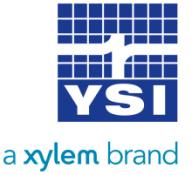 Project 			ICZM PROJECT

Location			Chennai

Technology		Coastal Current, Water Quality, Wave & 
				Tide monitoring
 
Xylem Offer		5 YSI EMM 68 Buoys with EXO Sonde					2 YSI EXO Sonde
				4 SonTek ADCPs
				4 SonTek Hydra
				6 Aanderaa RCMs
				6 Aanderaa WTR
				3 Aanderaa DCS
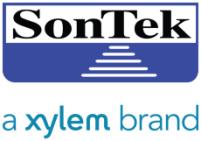 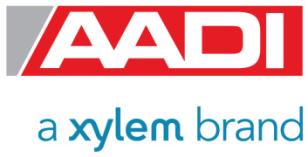 End User		: 	VARIOUS INDUSTRIES AFFECTED BY 
					CPCB REGULATIONS
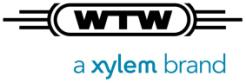 Project 			Online Effluent Water Quality Monitoring 				System 

Location			All over India 

Technology		Online BOD / COD monitoring					
Xylem Offer		WTW IQSN System
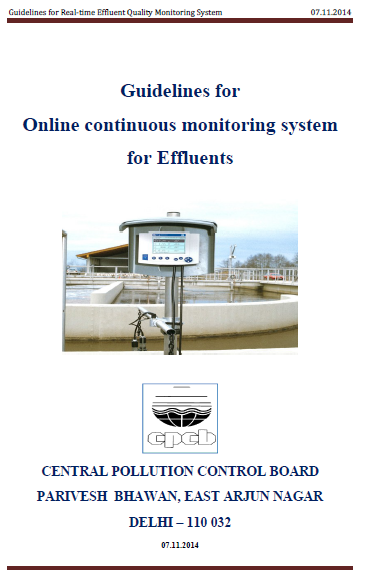 Thank you!